PŘEDMODERNÍ právo A PR. DĚJINY
Jakub Razim
Organizace
učebnice, monografie
praktika
periodika
centra výzkumu (CMS, SRNS, FF UK, FF MU, HÚ JČU...)
www:
materiály: Czech medieval sources online, digitální knihovny PF, archive.org
pomůcky: litterae ante portas, Vokabulář webový, Bibliografie dějin Českých zemí
archivy: monasterium ...
Historie a právo
právní historie je spec. his. disciplína  metoda his., předmět právo
předmět: pr. normy, normativ. představy
trad. směr: dějiny pr. úpravy  izolovaná soustava norem + prézentismus  
moder. směr: dějiny pr. v jeho sociokult. podmíněnosti (tvorba, aplikace) + alterita
meze: absence pr. jistoty, prameny (nespolehlivé, torzovité) 
polarita obec. x pr. his. x právní vědy  cíl: integrace
praxe: 
prolínání his. práce s prameny
interdisciplinarita  PVH + pr. archeologie, etnologie
moderní pojmosloví x his. realita
Právní historiografie
Fotografie: http://www.langhans.cz,
http://www.archiv.muni.cz
v 19. stol.: 
formování moder. vědy (německá his. škola)
Thunova univerzitní ref.: odstátnění, pr. kurikulum rozděleno na his. a pozit.
národní obrození (min. legitimizuje souč., státoprávní historismus)
rozdělení UK  čes. právní dějiny (národní manifestace)
Jaromír Čelakovský
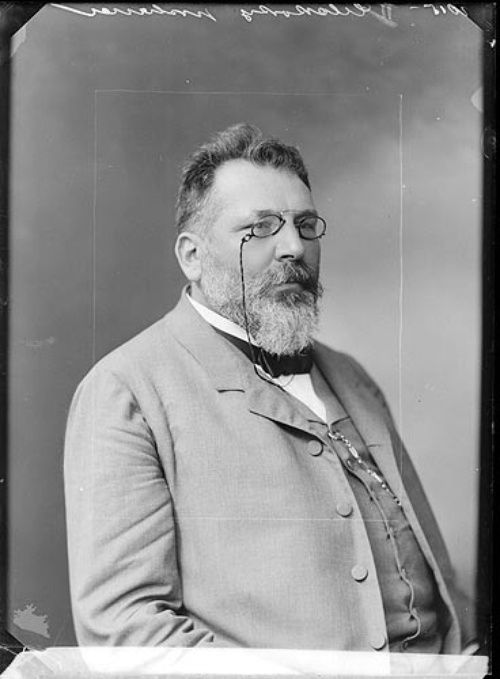 vzdělání: PF UK
první prof. čes. pr. dějin na PF UK
moder. his. krit.
„víc historik, než právník“ spojení univ. pr. vzdělání s archiv. praxí v AMP 
dílo: měst. právo, stv. soukr. právo, desky a veřej. knihy
edice: CIM
Jan Kapras
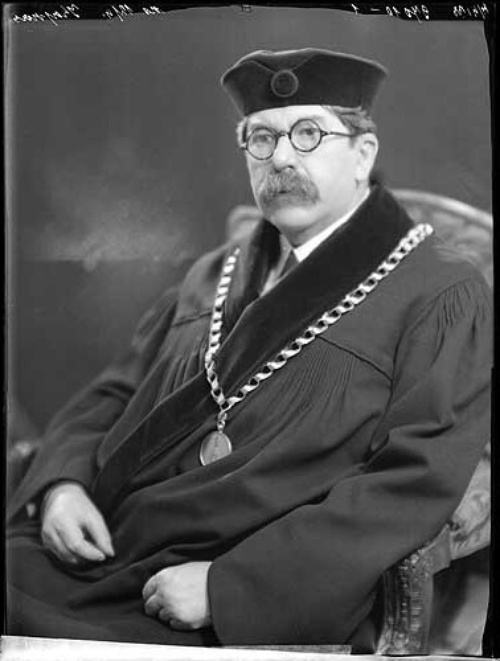 vzdělání: PF Innsbruck, Berlín, Praha
druhý prof. čes., pak čsl. pr. dějin na PF UK, min. školství
dílo: „velké právní dějiny“ (včetně vedl. zemí, bez soukr. pr.), průkopnické sondy do stv. soukr. pr., jazykové pr.
Kaprasův seminář   ediční řada Práce ze semináře českého práva na Karlově univerzitě v Praze
František Čáda
vzdělání: PF UK, FF UK, Stát. arch. škola (1. kurs)
zaměstnání: ČZA, NM, PF MU (1926 mim., 1933 řádný prof. středoevrop. pr. dějin, když prof. čes. pr. dějin byl Bohumil Baxa), ČSAV a Komise pro soupis rukopisů (po 1953)
redakce čas. Všehrd
seminární knihovna na PF MU, obnova fakulty po 1945
dílo: starší pr. dějiny, propojení s PVH (kodikologie), bibliografie
edice: Ondřej z Dubé, moravská zem. zřízení
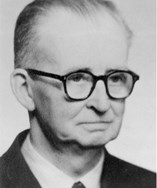 Antropologický pojem práva (Pospíšil)
„právo je pojem a nikoliv jev“
forma:
abstraktní pravidla (kodifikace, chování lidí, rozhodovací praxe)
obsah:
autorita
univerzální použitelnost
závazek
sankce
Prameny práva v antropologickém pohledu (Pospíšil)
rozhodnutí právní autority
pravidla vyabstrahovaná z běžného života
právní kodifikace
Základy právního řádu pro archiváře
9
Periodizace českých právních dějin
„pomůcka“
cíl: zjednodušení příliš komplexní společensko-kult. reality  pochopit a uchopit dějiny
mezníky/ pohyblivé hranice ve výv. trendech 
odlišná dynamika: struktury x ideje x události
imanence x transcendence dějinných předělů
Periodizace českých právních dějin 2
BNO-PLZ
kritérium: právo a stát  předmoderní status. nerovnost a partikularismus x moderní rovnost, unifikace (pers., terit.)
počátek: transformace kmen. společnosti ve „státní“ dle záp. vzorů
1620-1848: „přechodné období mezi starým a novým světem  profes., byrokrat., romaniz.
po 1848: zrod moderní občan. spol.
PHA
kritérium: spol.-ekon. formace + stát
feudalismus do 1848: feudal., husitství, stav., absolut.
kapitalismus od 1848: rak.-uher. monarchie, čsl. republika